PROGRESS ASSESSMENT TEST III
LEVEL I MBChB & BDS
DEPARTMENT OF HUMAN ANATOMY
UNIVERSITY OF NAIROBI
A young boy is playing “monster” by flipping his eyelids upward and chasing after his sister. What structure is being locked upon itself to keep the boys eyelids inverted? 

a.	Tendon of levator palpebrae superioris muscle 
b.	Orbital septum
c.	Superior conjunctival fornix
d.	Conjunctiva
e.	Tarsal plate
2. Horner syndrome leads to ptosis due to sympathetic nervous disruption. Lesion to what cranial nerve would lead to an even more severe ptosis?

Optic 
Oculomotor 
Trochlear 
Abducens
Facial
3. What structure is a thickening of fascia that supports the underside of the eye?

Suspensory ligament 
Lateral check ligament
Medial check ligament
Tenon’s capsule
Tendon of levator palpebrae superioris
4. The superior rectus muscle moves the eye in which two directions?

Superior and medial 
Superior and lateral
Inferior and medial
Inferior and lateral
Anterior and posterior
5. Creating a more disc-shaped (flattened) lens requires ____ of the zonular fibers and is used to accommodate for ____ objects. 

Tension; Near  
Tension; Distant
Laxity; Near 
Laxity; Distant
6. Which of the following nerves is NOT a branch of the trigeminal nerve?

Supratrochlear  
Supraorbital
Zygomaticotemporal
Auriculotemporal
Lesser occipital
7. Which of the following facial sensory nerves comes from C2-3 of the cervical plexus?

Great auricular  
Mental
Buccal
Infraorbital
Supratrochlear
8. Which of the following veins drains into the common facial vein?

Occipital 
Posterior retromandibular 
Anterior retromandibular 
Posterior auricular 
Superior ophthalmic
9. A patient presents with impingement of the lesser petrosal nerve after the nerve has exited foramen ovale and before it has reached the otic ganglion. Which of the following is the most likely clinical presentation?

Increased salivation 
Reduced salivation
Increased lacrimation
Decreased lacrimation
Denervation of the platysma muscle
10. Which of the following is the least likely to be damaged during a paratoidectomy?

Facial artery and vein 
Transverse facial artery and vein
CN VII
Retromandibular vein
External carotid artery
11. The primary fissure of the cerebellum separates the:

a. Superior surface from the inferior surface. 
b. Anterior lobe from the posterior lobe. 
c. Posterior lobe from the flocculonodular lobe. 
d. Paleocerebellum from the neocerebellum. 
e. None of the above.
12. The facial colliculus is formed by the: 

a. Facial nerve only. 
b. Facial nucleus only. 
c. Facial and vagus. 
d. Facial nerve and abducent nucleus. 
e. Facial and trigeminal.
13. One of the following is not present in the interpeduncular fossa: 

a. Tuber cinereum. 
b. Infundibulum of the pituitary gland. 
c. Mamillary bodies. 
d. Posterior perforated substance. 
e. Trochlear nerve
14. Nuclei of the limbic system include all of the following EXCEPT: 
a. Hippocampus. 
b. Amygdaloid nucleus. 
c. Mamillary body. 
d. Caudate nucleus. 
    e. Anterior thalamic nucleus
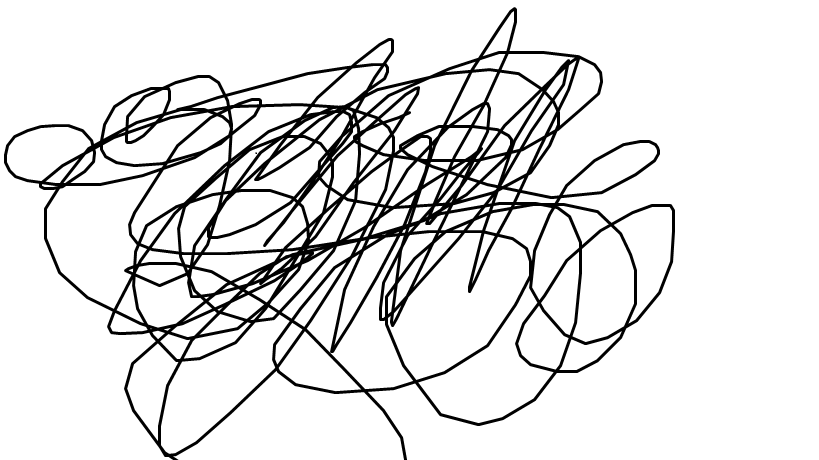 15. Regarding the parasympathetic nuclei of the brainstem, all are correct EXCEPT: 
a. The Edinger-Westphal nucleus is located in the midbrain opposite the inferior colliculus. 
b. Fibers from Edinger-Westphal nucleus relay in the ciliary ganglion. 
c. The superior salivatory nucleus is located in the pons. 
d. The inferior salivatory nucleus is located in the medulla oblongata. 
e. The dorsal motor nucleus of the vagus is located in the medulla oblongata.
16. All are the actions of Tensor fascia lata except:
Hip flexion     
B) Hip adduction   
C) Knee flexion    
D) Knee extension
17.  Optic radiation arises from

A)    Lateral geniculate body
B)    Superior colliculus
C)    Inferior colliculus
D)    Medial geniculate body
18. In homonymous hemianopia due to occipital lobe infarction there is macular sparing because of blood supply from

A)    Posterior cerebral
B)    Opposite posterior cerebral
C)    Middle cerebral
D)    Anterior choroidal
19. Since the ____ artery branches from the internal carotid artery near the cavernous sinus, a cavernous sinus thrombus or thrombophlebitis could cause enlarged arteriole vessels in the ____.
Posterior communicating; cerebral arterial circle (of Willis) 
Anterior cerebral; cerebral arterial circle (of Willis)
Ascending pharyngeal; throat
Opthalmic; eyes
Lingual; tongue
20. Which of the following would NOT occur with a CN VII lesion (Bell Palsy)?

Eyelid droop and inability to close eyelid 
Atrophy of facial expression muscles
Food falls out of mouth due to orbicularis oris muscle
Chewing is inefficient due to buccinator muscle
Sounds may appear quieter due to stapedius muscle
21. State 2 cell types in the structure displayed
22. Name two regions where this tissue is found
23 a) Identify the structure displayed     b)state one neuroendocrine cell in (a) above
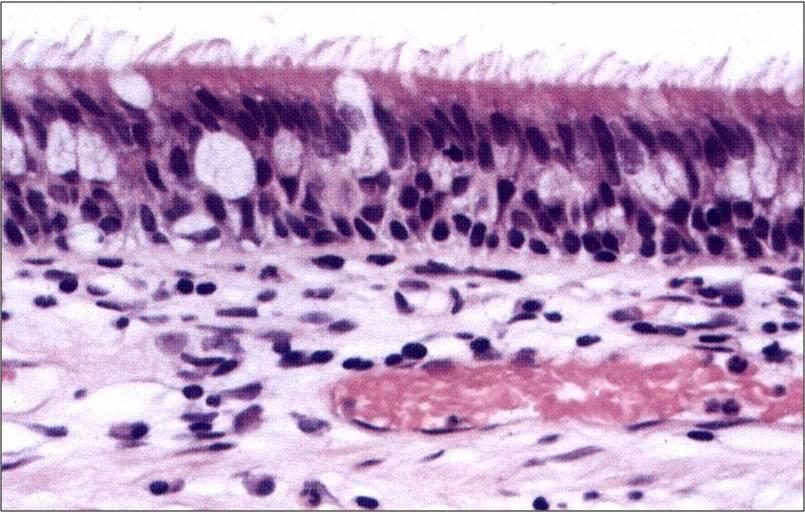 24. State two cell types in part X
25 a) Identify structure labelled C    b) State one muscle where structure C is abundantly found
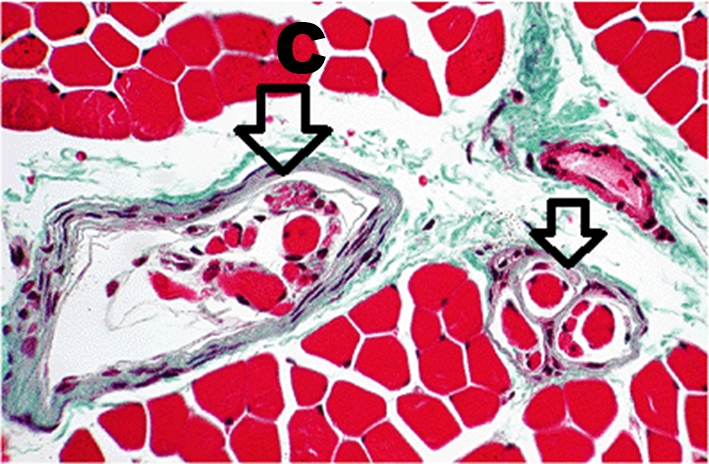 26. State the spinal cord segment below and give a reason
27. State two unique features of the structure displayed
28. Identify the structure displayed and state its location
29. State structure labelled A & B
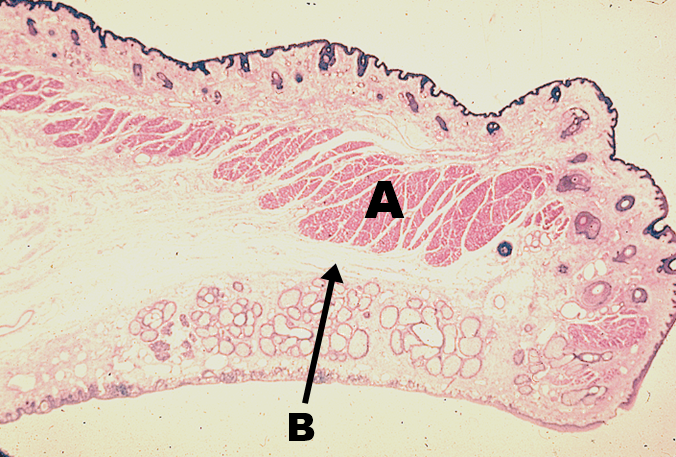 30. a)Name part A & C   (1 mark)      b)state the fibers in part B (1 mark)
31. State two sources of the fluid that fills cavity A
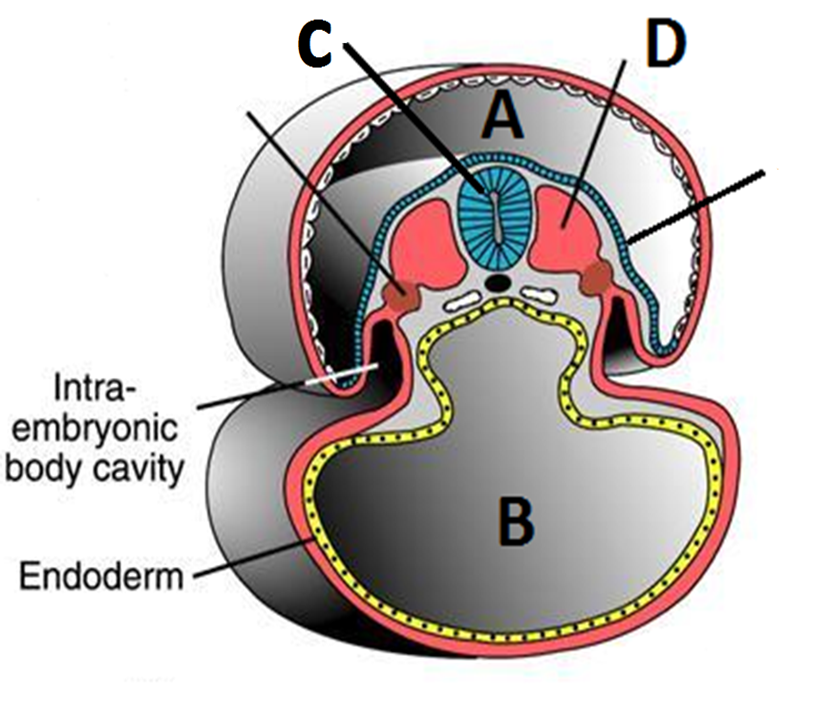 32. Name the anomalies A-D
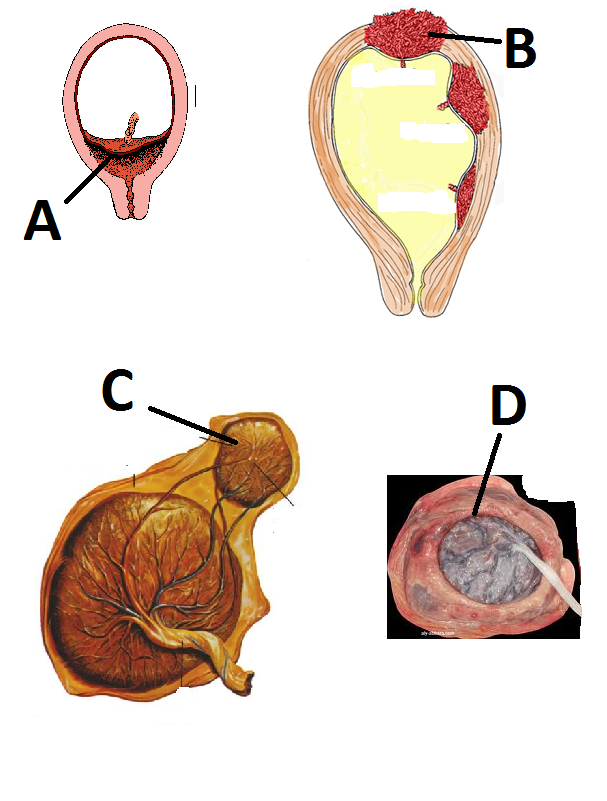 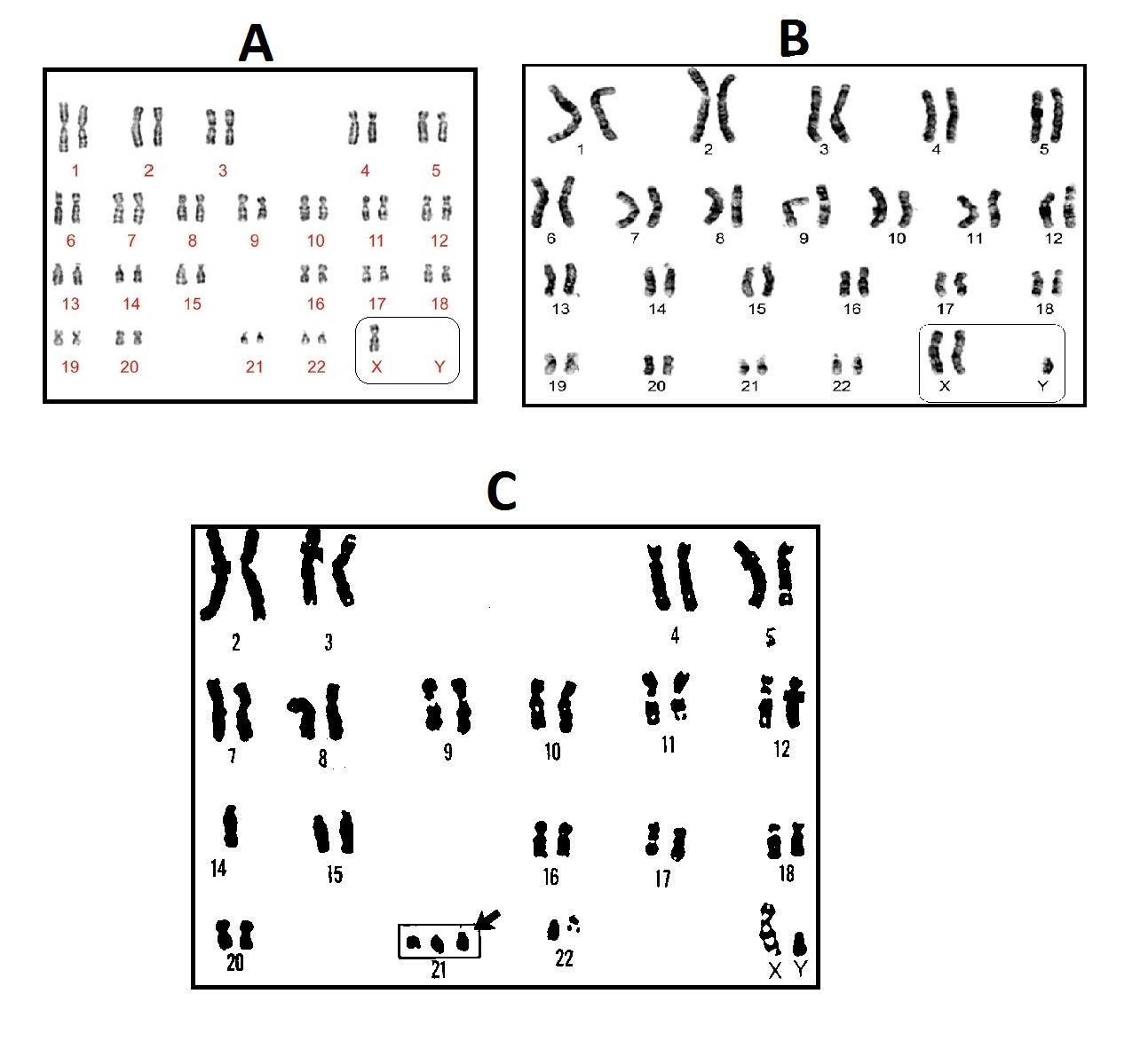 33. Name the genotypic conditions represented in the karyotype A and C
34. State the date of closure of A and C
35. a) Identify the congenital anomaly 
       b) State one anomaly associated with the notochord
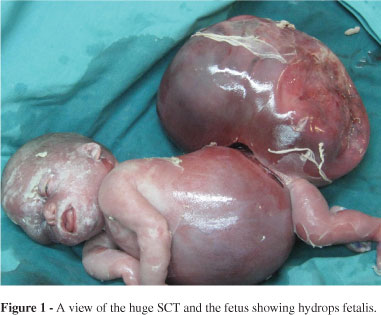 36. Name parts A-D
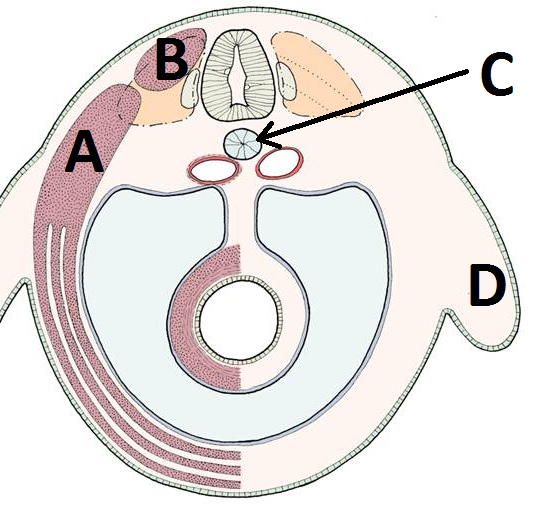 37.Identify the congenital malformation A and B and 
parts X and Y shown
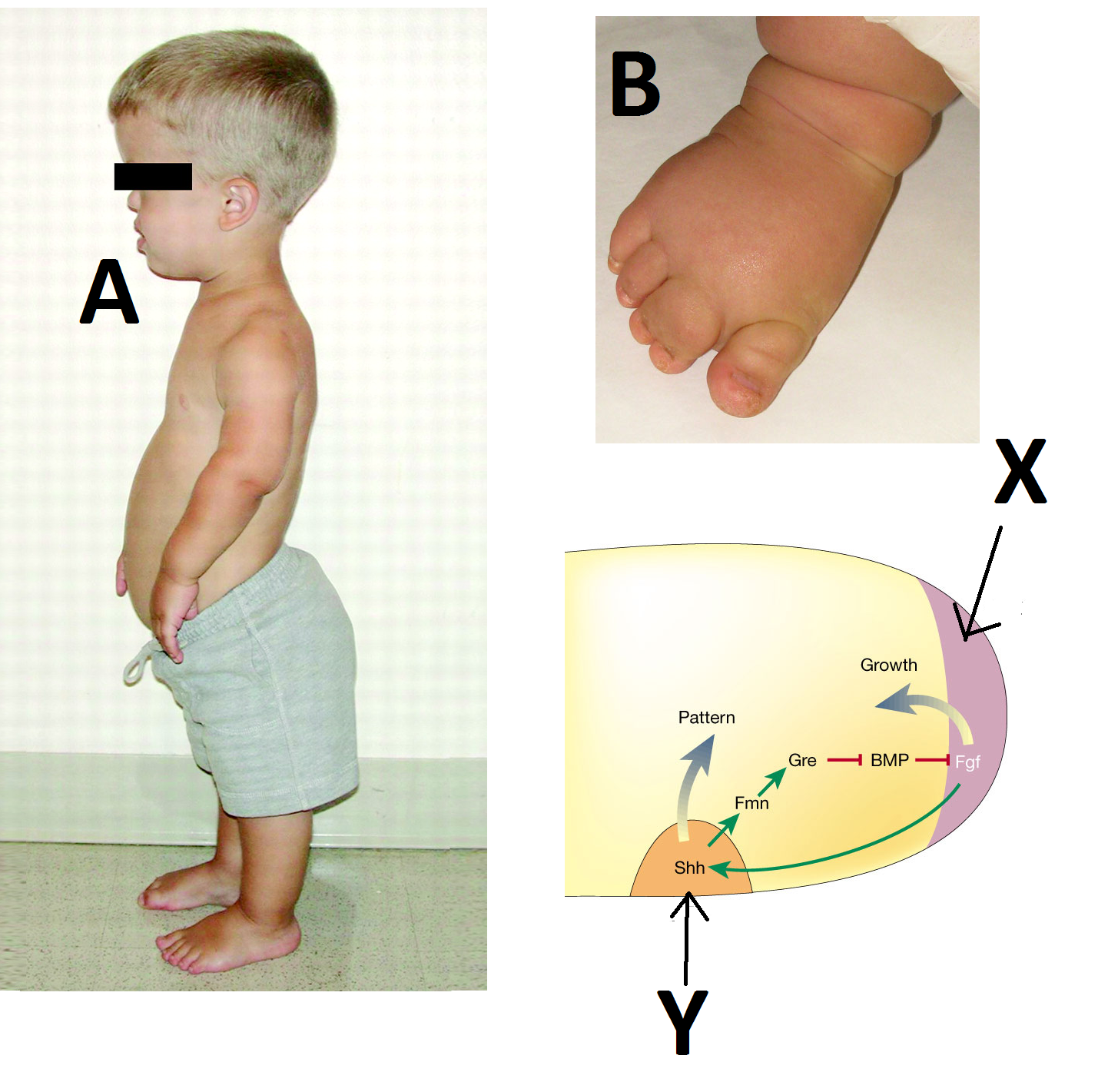 38 a)Identify the congenital malformation shown

      b) State the embryological basis
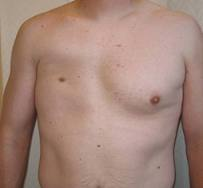 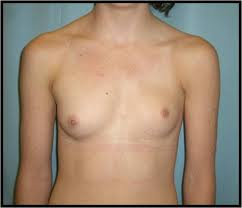 39. Identify the congenital malformation shown
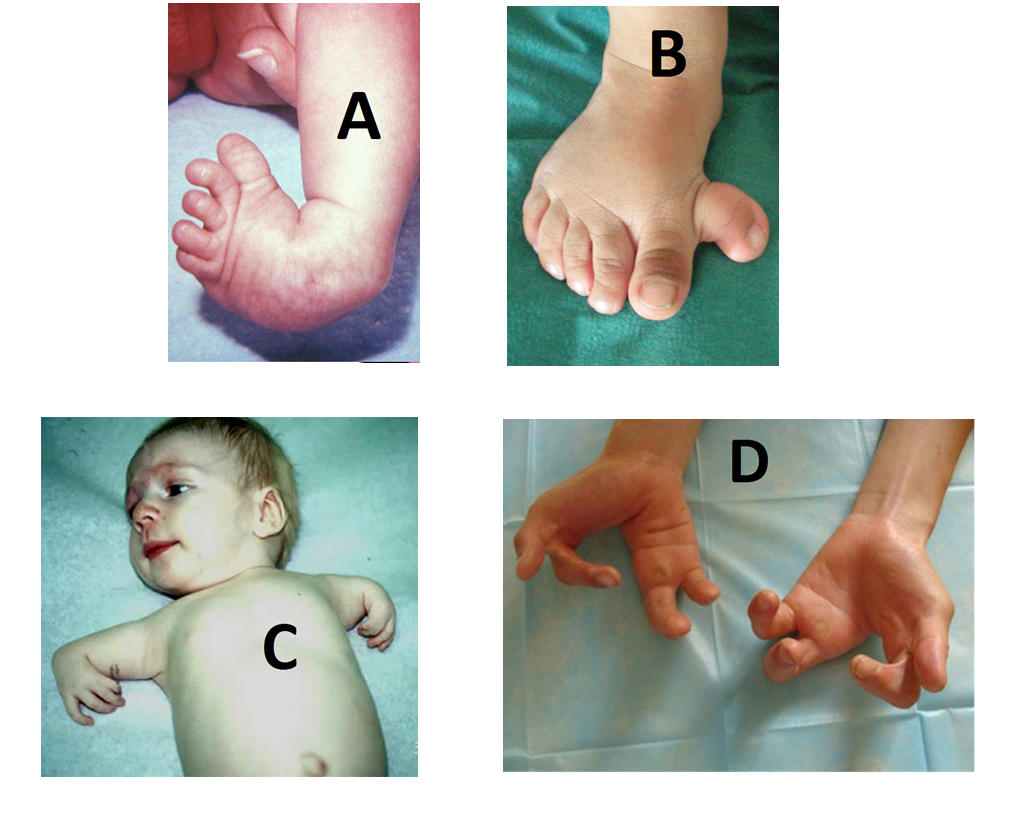 40. Identify the congenital malformation shown and state the embryological basis
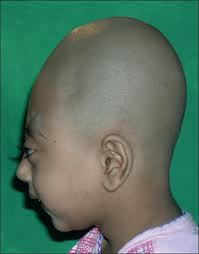